WHAT MINISTRY FEELS LIKE
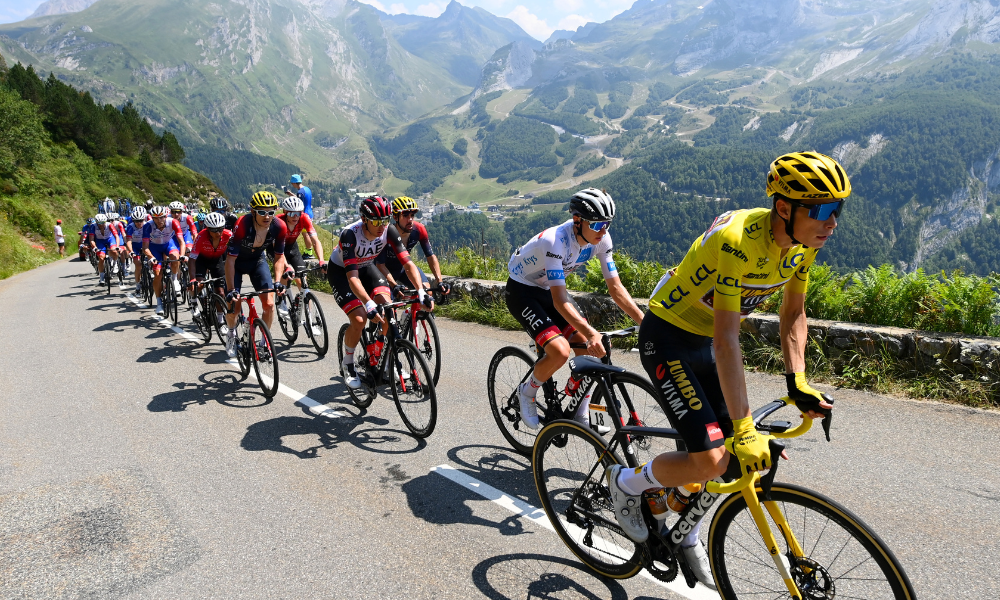 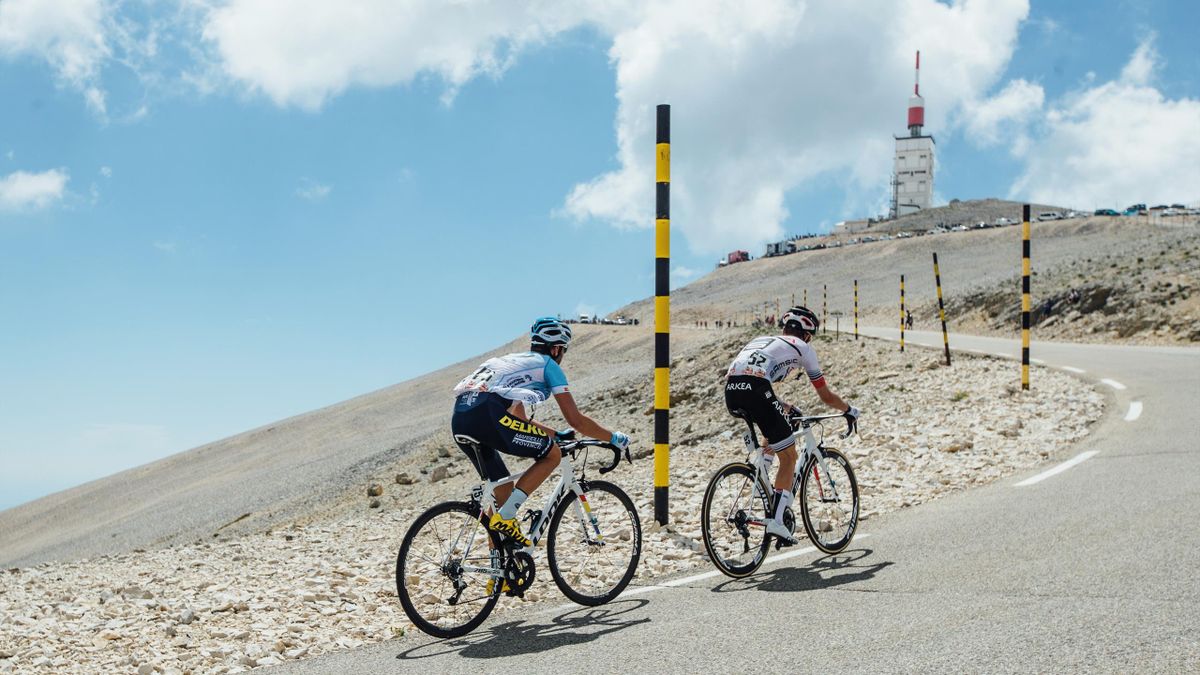 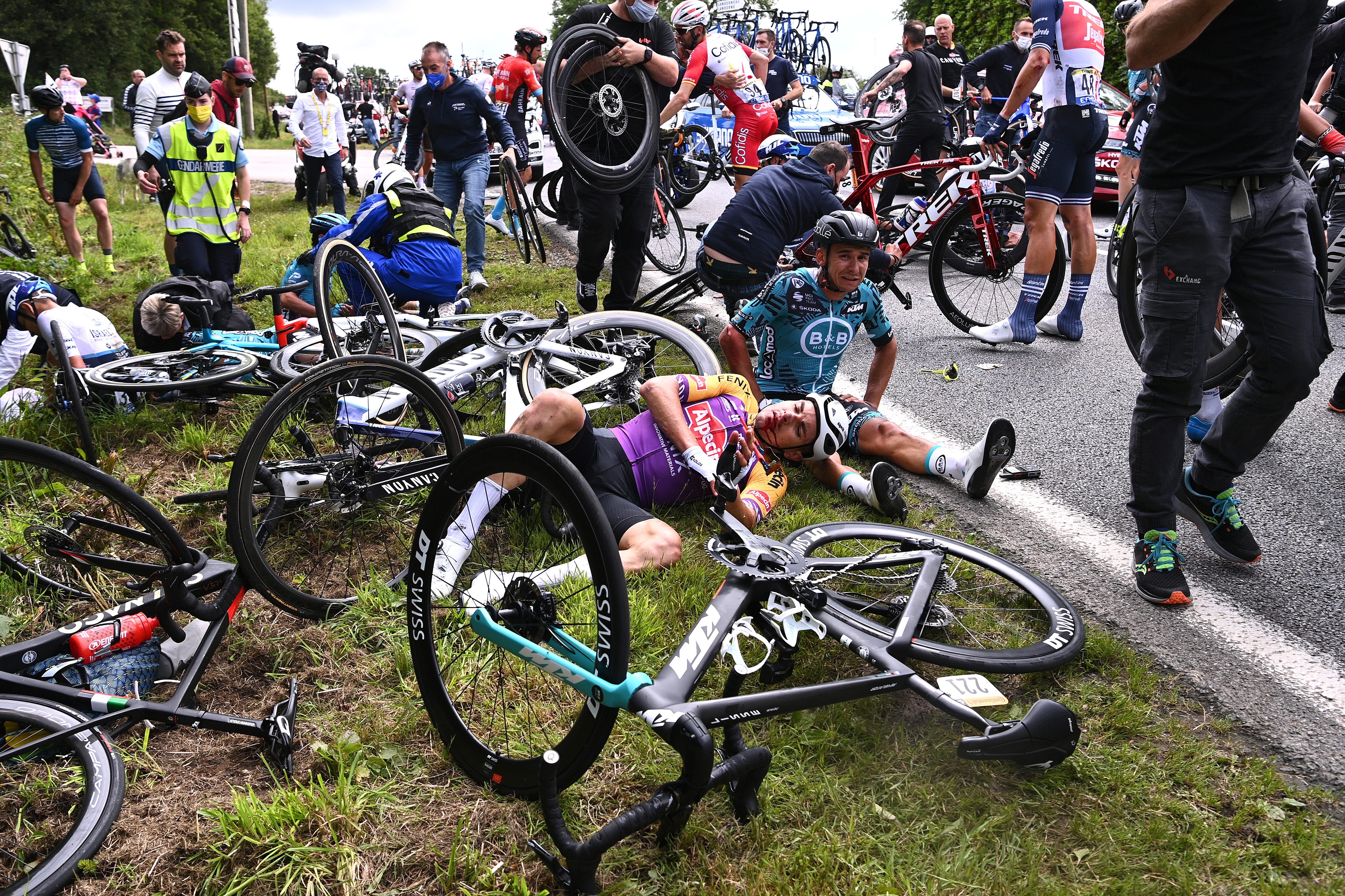 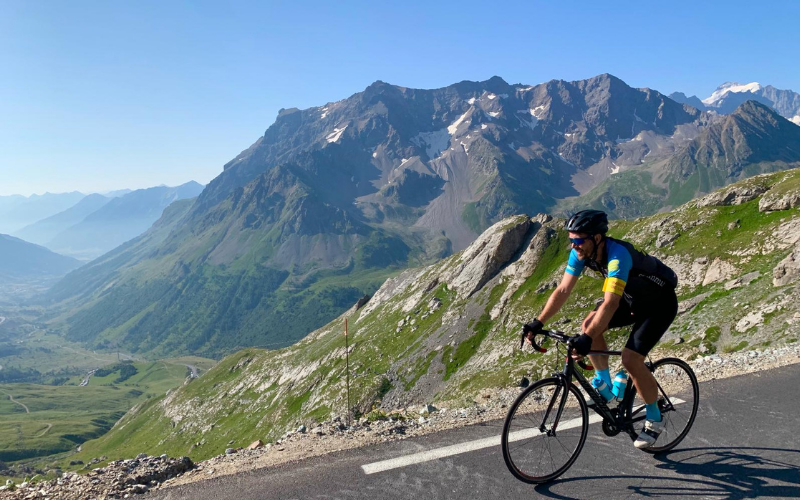 WHAT I WANT IT TO BE
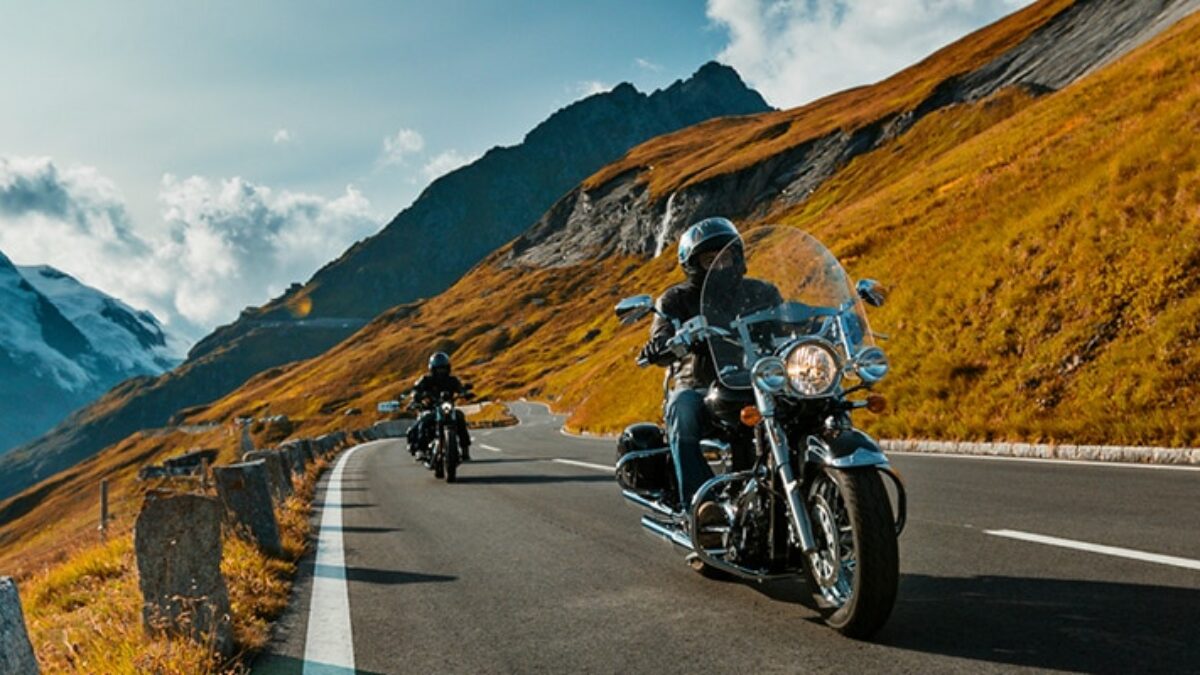 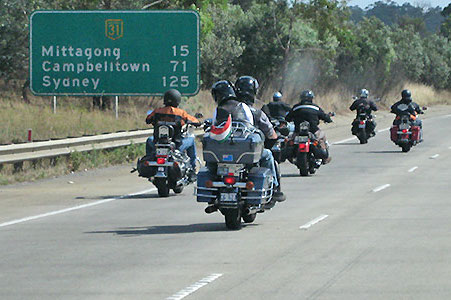 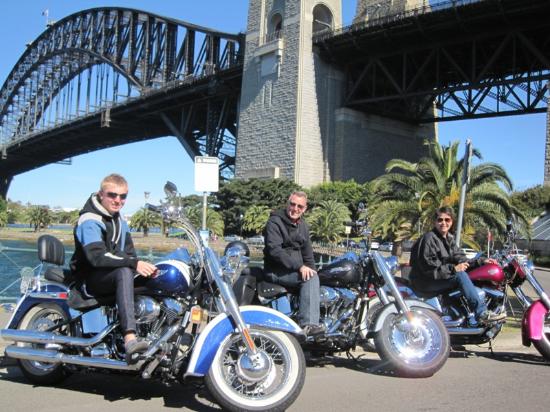 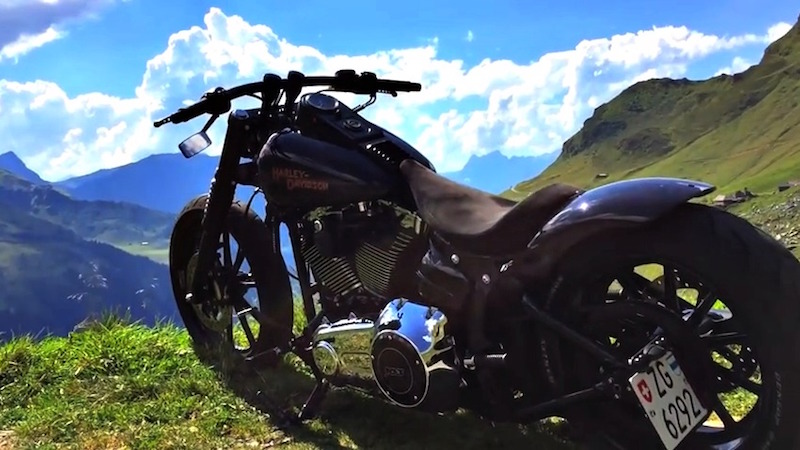 WHAT ARE WE DOING HERE?
Me — a 60 year old novice
You — a captive audience
Let’s expose the elephant…
THE ROYAL COMMISSION
Undertake mandatory, regular professional development, compulsory components being professional responsibility and boundaries, ethics in ministry and child safety
Undertake mandatory professional/pastoral supervision
Undergo regular performance appraisals.
WHAT IS SUPERVISION?
Supervision interrupts practice. It wakes us up to what we are doing. When we are alive to what we are doing, we wake up to what is, instead of falling asleep in the comfort stories of our routines and daily practice.

Sheila Ryan, Vital Practice. 2004
PASTORAL SUPERVISION
Supervision provides an opportunity to reflect on our practice in the light of our theology. It’s time-out from the day-to-day stuff of what we do to think about why we do it.

Mike Dicker. Youthworks College Blog, 19 March 2019.
PASTORAL SUPERVISION
professional supervision with a trained professional or pastoral supervisor who has a degree of independence from the institution within which the person is in ministry.

Royal Commission Report. Recommendation 16:45.
WHY SUPERVISION?
BETTER TO GO TOGETHER
RELATIONSHIPS
DANGERS
EXPERIENTIAL LEARNING
PRACTICAL THEOLOGY
EFFECTIVENESS vs EFFICIENCY
BUILDING RESILIENCE
BETTER TO GO TOGETHER
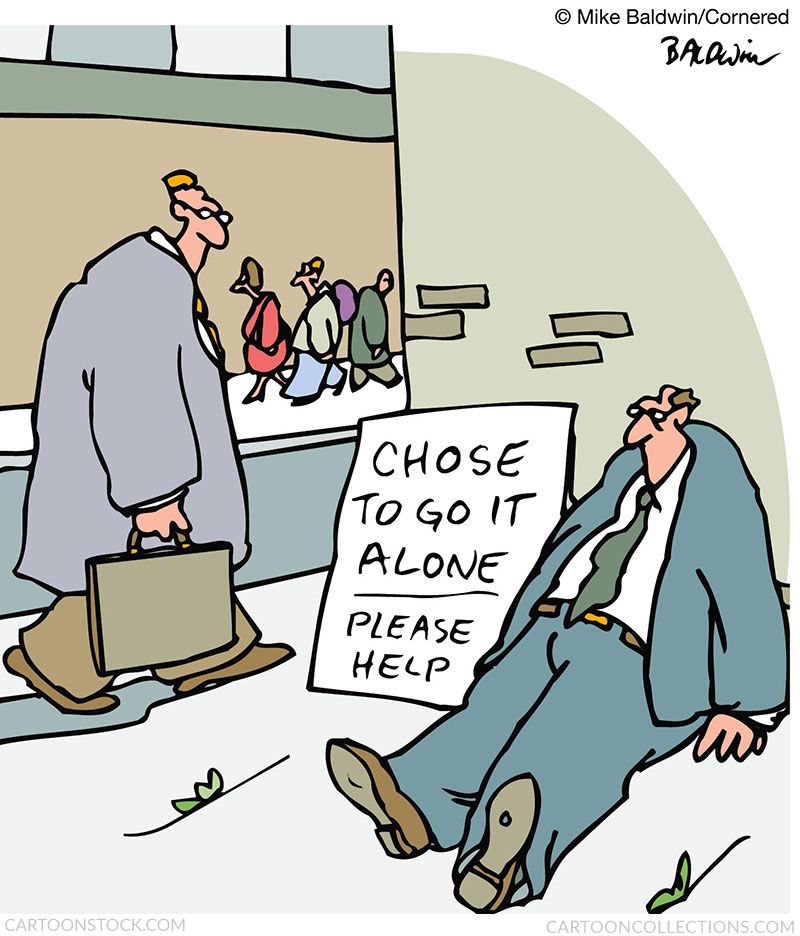 If you want to go faster, go alone.
If you want to go far, go together. 

African proverb
RELATIONSHIPS
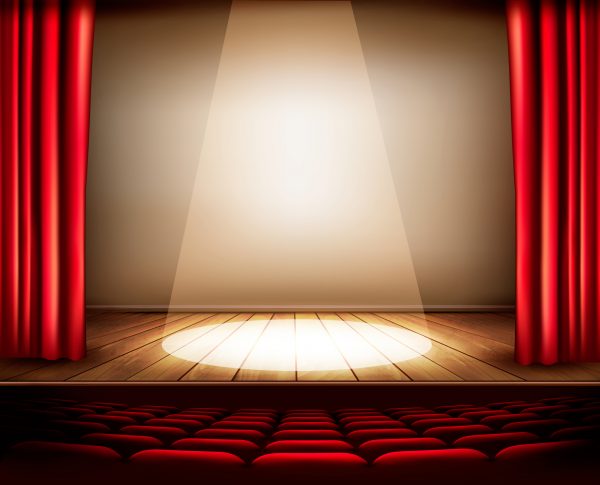 BACK
STAGE
ON
STAGE
OFF
STAGE
DANGERS
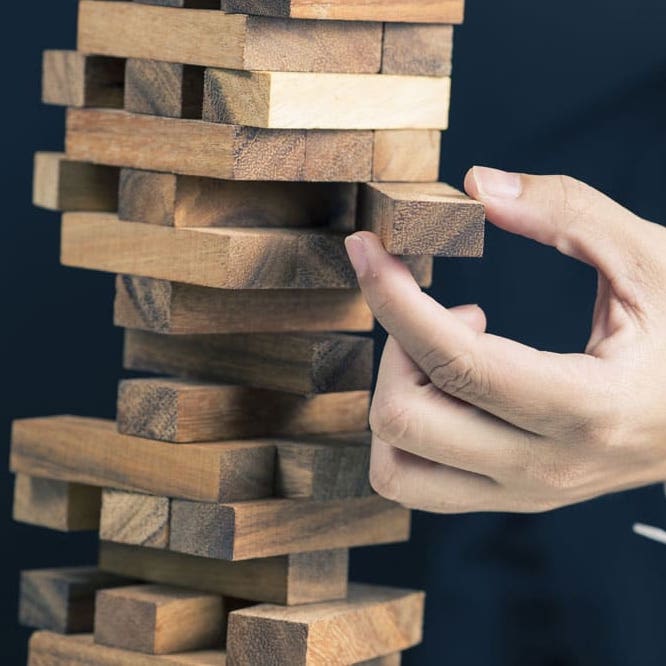 YOU
(eg. stress, burnout)

CHURCH
(eg. drift, abuse)

COMMUNITY
EXPERIENTAL LEARNING
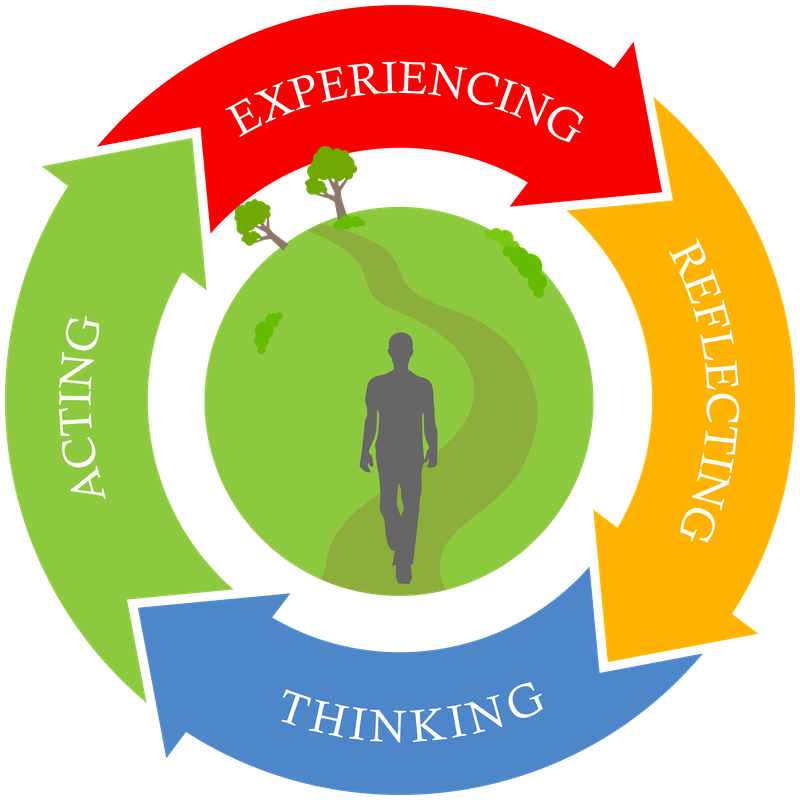 KOLB’S FOUR STAGES OF EXPERIENTIAL LEARNING
experientiallearninginstitute.org
PRACTICAL THEOLOGY
Intentional Ministry Reflection
Descriptive stageSlowing down to notice the details of the event.
Exploratory stageIdentifying what’s going on for you in this event.
Assess stageMeasuring your knowledge against your values.
Enact stageGrowing from the event.
Archie Poulos. MTC 4th Year Program.
EFFECTIVENESS vs EFFICIENCY
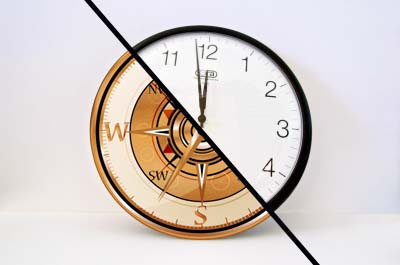 EFFECTIVENESS vs EFFICIENCY
I spent much of my early ministry life avoiding reflection because I was too busy. In reality, my lack of reflection was a symptom of living in reactivity… Taking time out in supervision and stepping back to see the big picture has helped me to say no more often and live a more thoughtful and healthily balanced ministry life.

Paul Grimmond. Dean of Students Moore College.
BUILDING RESILIENCE
But we have this treasure in jars of clay to show that this all-surpassing power is from God and not from us. We are hard pressed on every side, but not crushed; perplexed, but not in despair; persecuted, but not abandoned; struck down, but not destroyed.
2 Corinthians 4:7-9 NIV
SHOW VIDEO
6 IMAGES FOR SUPERVISION
PIT-HEAD TIME
MOBIUS STRIP
REMOTE CONTROL
ROOM WITH A VIEW
FRESH PERSPECTIVES
THREE-LEGGED STOOL
PIT-HEAD TIME
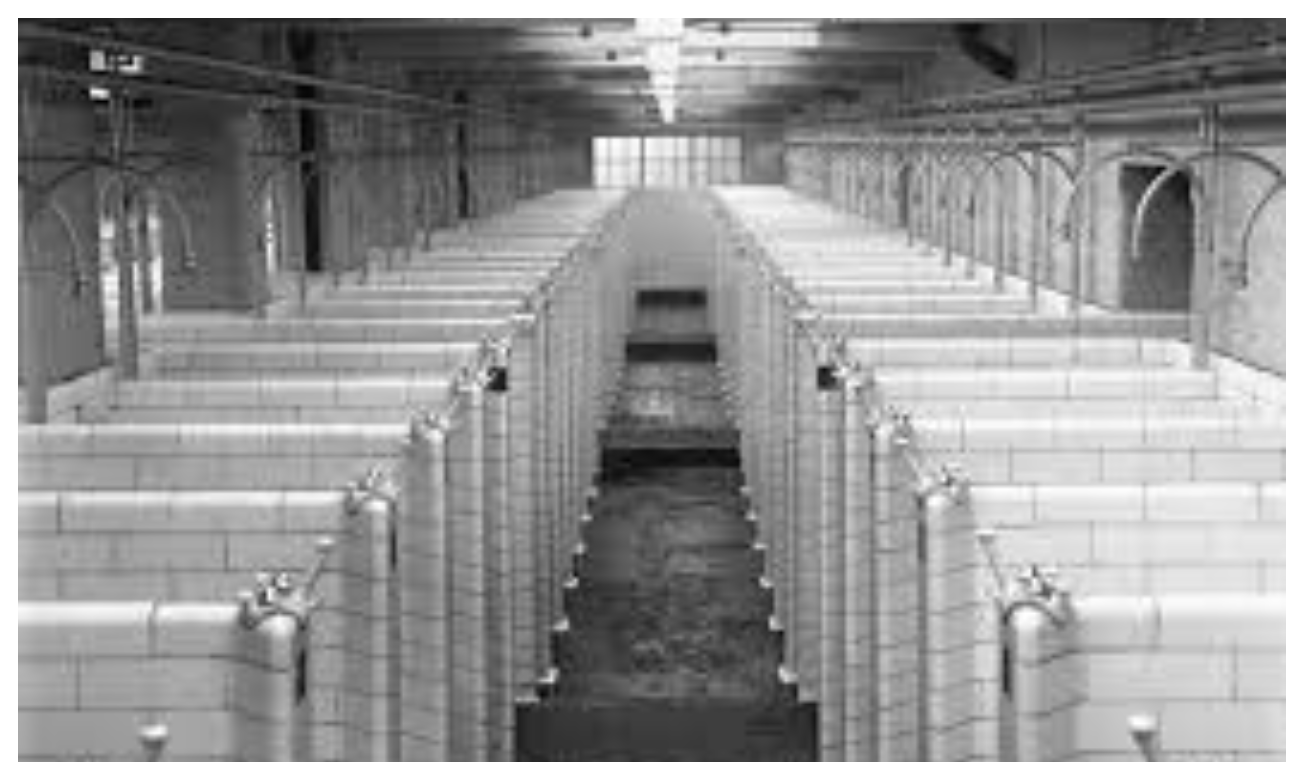 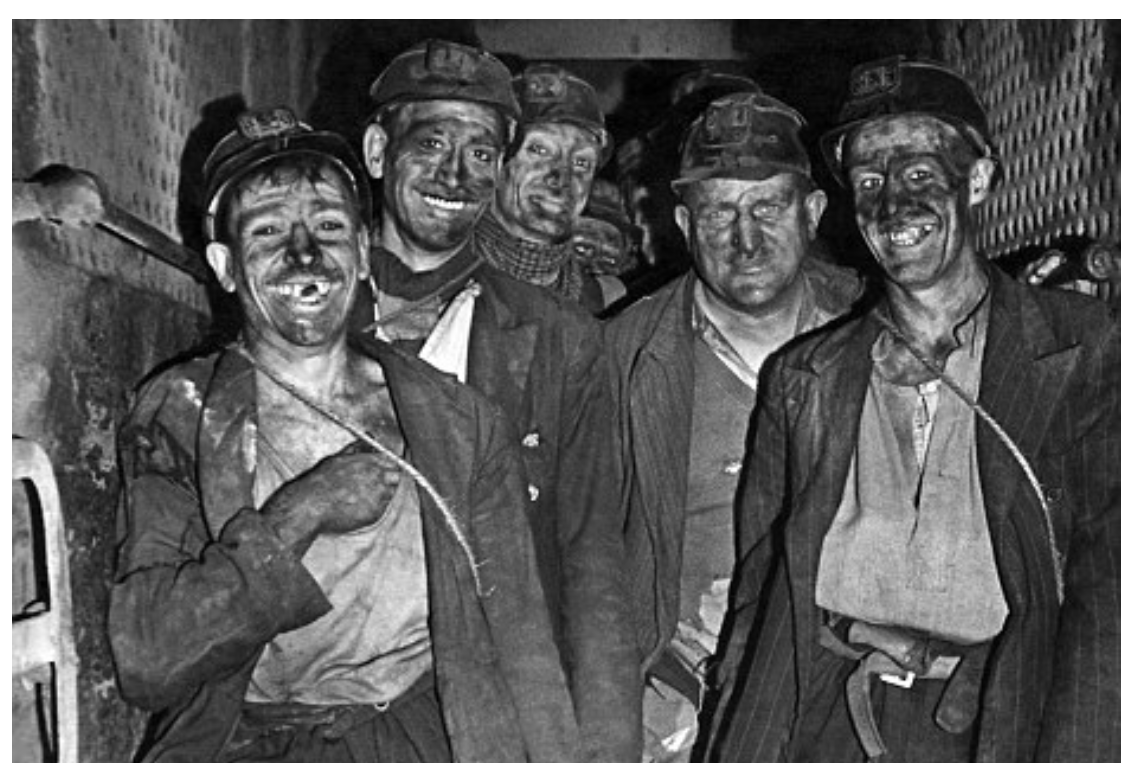 IMAGES Courtesy Geoff Broughton, GCPS
MOBIUS STRIP
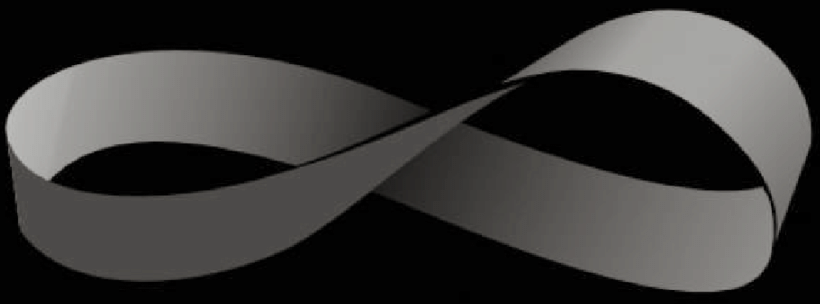 REMOTE CONTROL
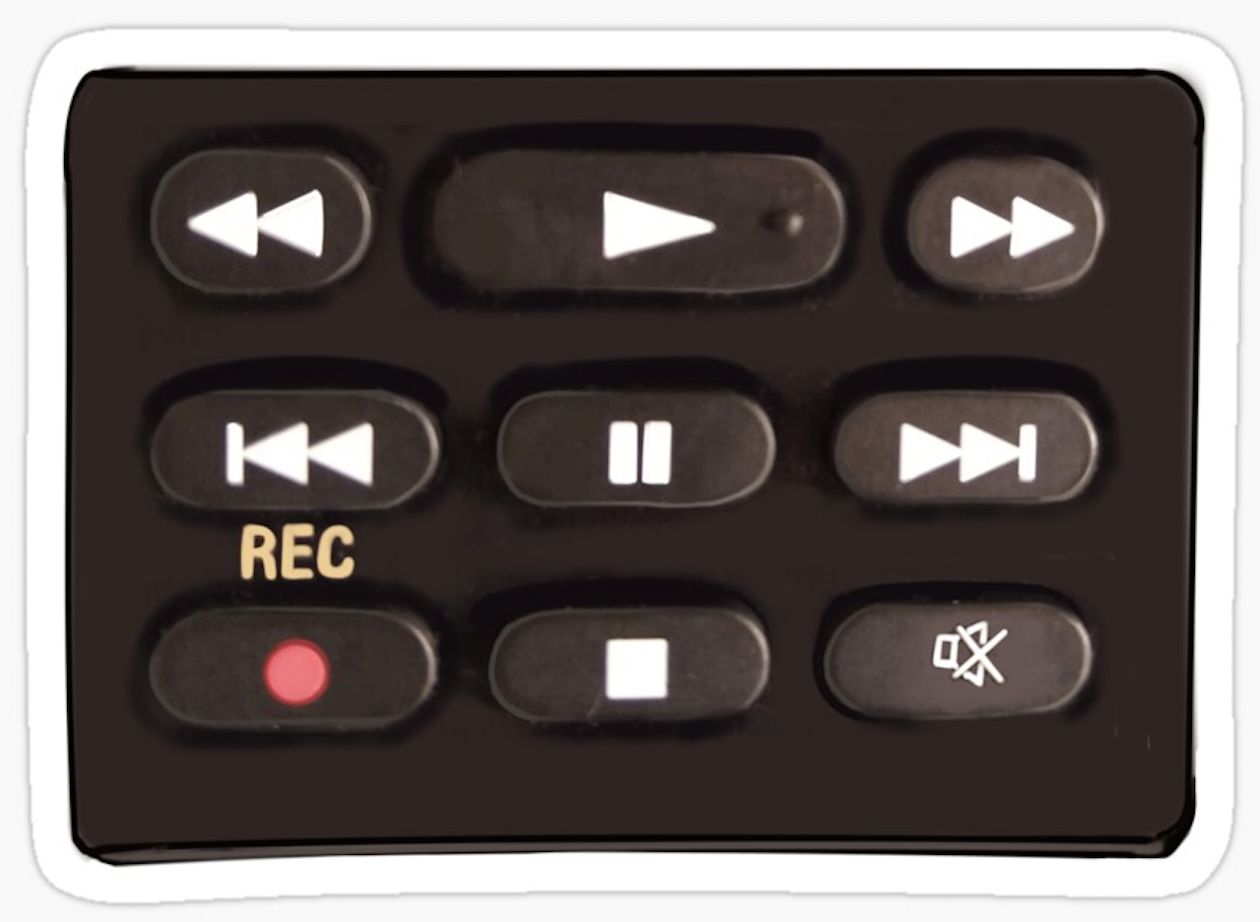 ROOM WITH A VIEW
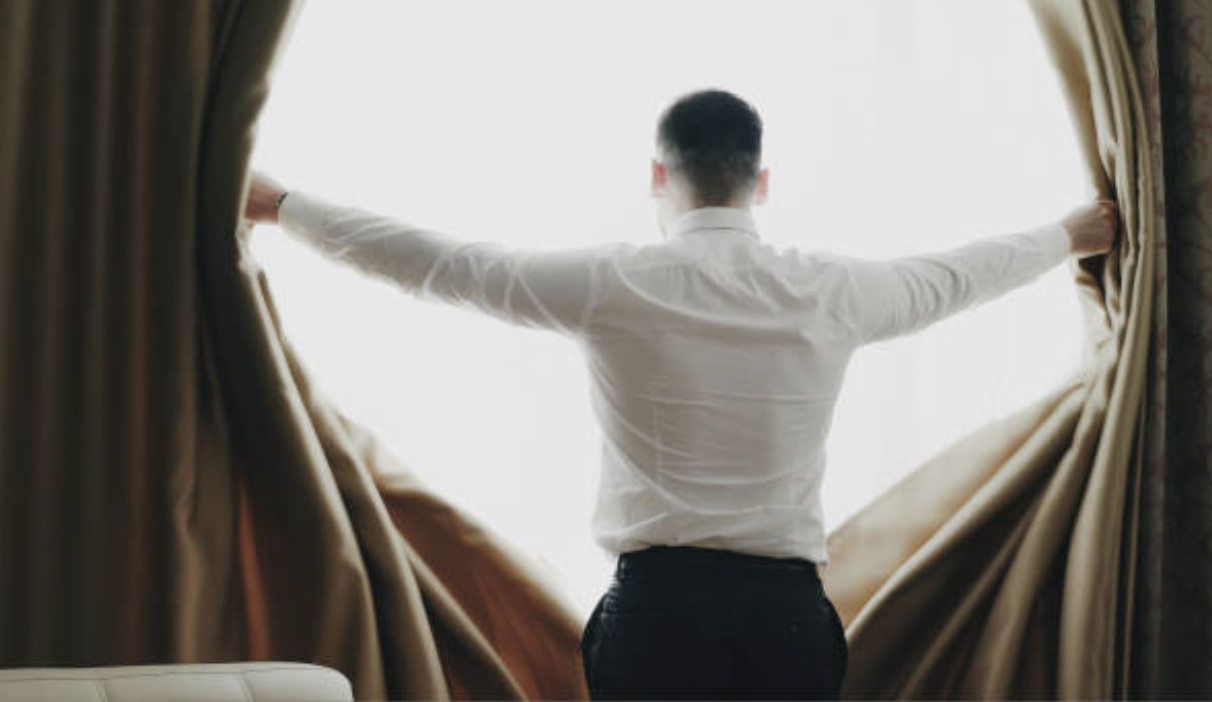 FRESH PERSPECTIVES
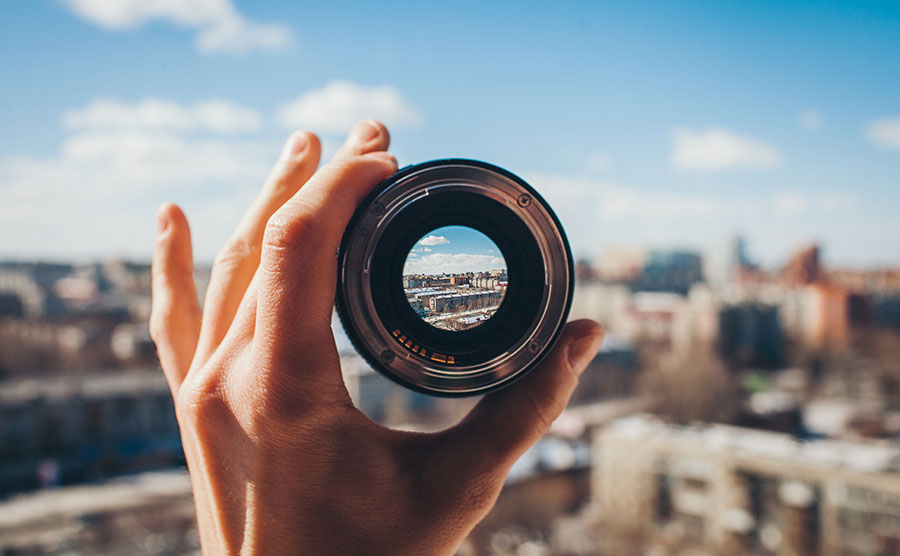 THREE-LEGGED STOOL
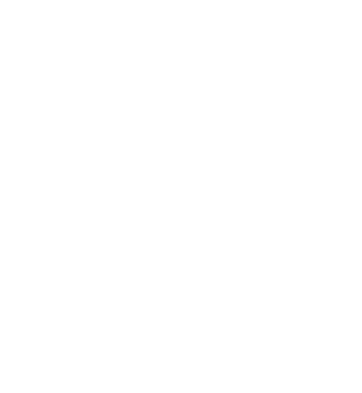 FORMATIVE
NORMATIVE
RESTORATIVE
Inskipp and Proctor, 1993
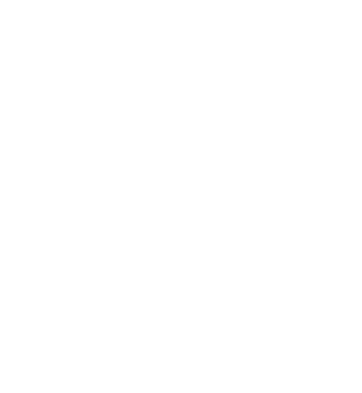 FORMATIVE
Learning
postural
theological
critical
emotional/personal
visional
transformational
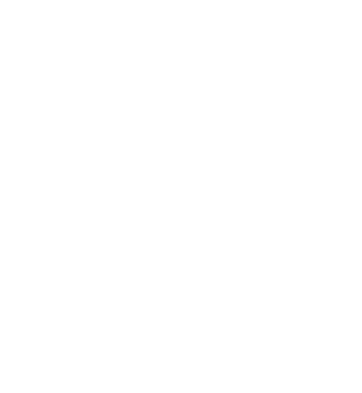 RESTORATIVE
Support
gospel-focused
shepherd/sheep
capacity 
prayerful dependence
declutter
debrief
detox
You’re only human and you’re not the only human.
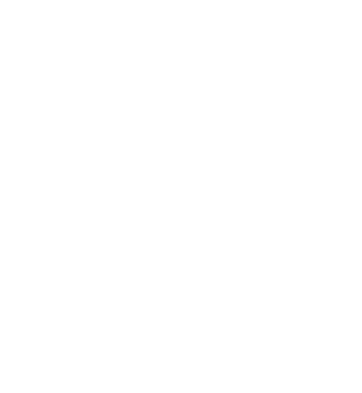 NORMATIVE
Alignment
Faithfulness in Service
practical theological reflection
Integrity
boundaries
warning signs
Compliance to the Code vs Conforming to Christ
3 DISCIPLINES


COACHING
MENTORING
SUPERVISION
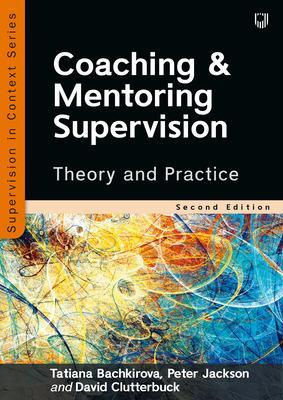 MENTORING
A mentor is someone who shares their knowledge, skills, and/or experience, to help another to develop and grow.
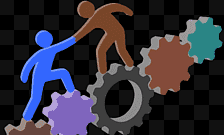 SHOW MENTORING VIDEO
COACHING
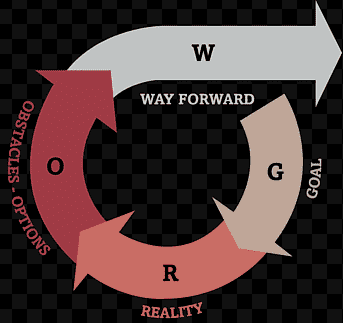 G.R.O.W.

Goal
Reality
Options or Obstacles
Way forward
PASTORAL SUPERVISION
Relational
 Listening
 Developmental
Reflective practice focus
MENTORING
COACHING
Unseen others
Goal focus
Personal focus
FINAL EXHORTATION
Be shepherds of God’s flock that is under your care, watching over them—not because you must, but because you are willing, as God wants you to be; not pursuing dishonest gain, but eager to serve; not lording it over those entrusted to you, but being examples to the flock. And when the Chief Shepherd appears, you will receive the crown of glory that will never fade away.
1 Peter 1:2-4 NIV